Граффити
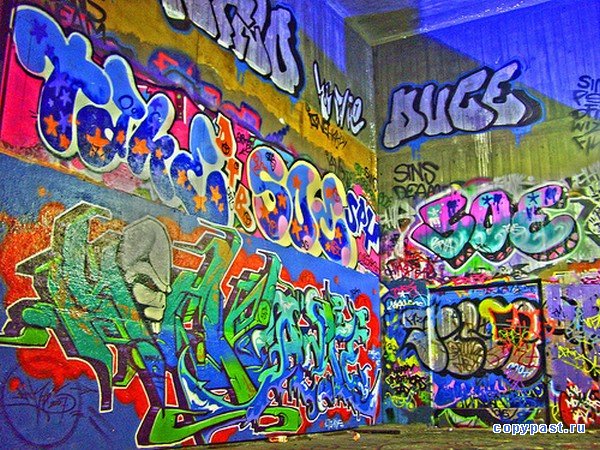 Позже «продвинутые» подростки из бедных кварталов Нью-Йорка стали придумывать себе клички и писать их непонятным шрифтом на стенах. В упомянутых бедных кварталах был громадный полигон применения их таланта: рисуй на любой стене, никто тебе ничего не скажет. Со временем стали создаваться команды, которые изрисовывали всё, что попадалось под руку, будь то автомобиль, забор или даже мусорный бак! А некоторые «экстрималы» разрисовывали поезда, чтобы все видели и знали, что такое граффити. Так искусство граффити «разъехалось» по всей территории Штатов, оно было включено в объёмный список стрит-арта. В разных странах к стрит-арту относятся по-разному. Во Франции, например, такой вид искусства легализован, а на территории Скандинавского полуострова рисунками можно любоваться прямо из вагонов поездов.
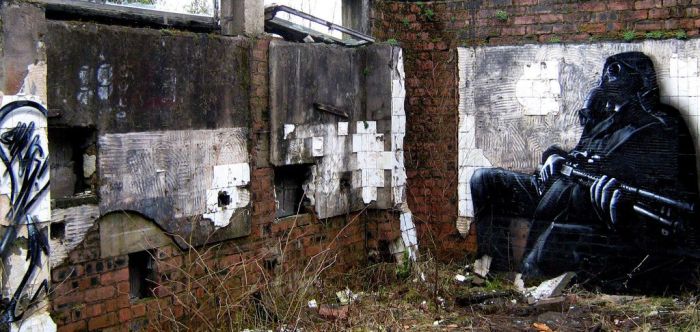 В Россию граффити пришло совсем недавно, в середине 90-х, вместе с брейк-дансом, что неудивительно, ведь всё это – следы хип-хоп и отчасти хиппи-культуры. Российские райтеры показывали своё искусство на хип-хоп-фестивалях, причём никто не ждал от них сногсшибательных рисунков – они ограничивались тем, что вырисовывали свои клички.
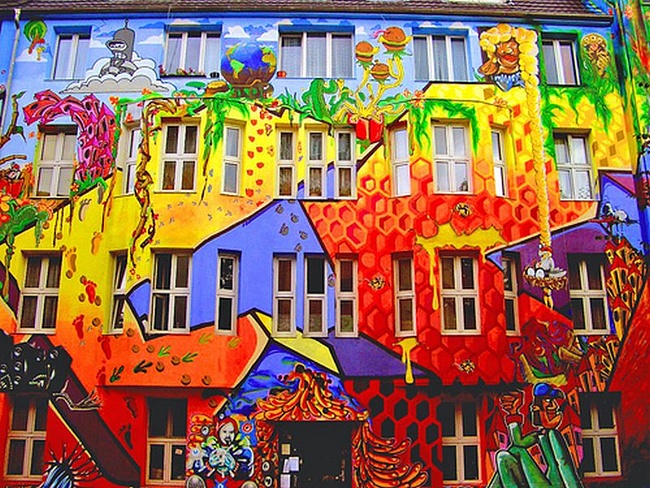 В России рисование граффити в общественных местах – уголовно наказуемое преступление и пресекается по закону (минимальной мерой наказания является штраф до 100 000 рублей, а максимальная мера – лишение свободы на срок до 10 лет). Это если говорить об общественных местах… но ведь сколько есть пустырей, заброшенных строек, глухих улочек – таких мест в любом городе наберётся множество. Кроме того, иногда строительные фирмы сами приглашают художников граффити раскрасить ограждения, возведённые вокруг поднимающихся строек, иногда сами жильцы многоквартирных домов дают граффитистам полную свободу действий в своих дворах и подъездах. Существуют и исключения, связанные с общественными местами – это дни граффити-фестов и прочих фестивали, связанных с хип-хоп культурой, различные выставки